Travail de cloche
Write the French words for old, new, and beautiful which are used to modify a masculine noun, a feminine noun, and a masculine noun which begins with a vowel. Write your answers in a table which has approximately the form shown below.

		  masculine          feminine       masculine: noun begins w/vowel
old
new
beautiful
Bonjour!
mercredi, le vingt-trois octobre

un moment de culture du monde francophone
la ruelle des souvenirs
les prépositions
où est-il?
Pourquoi tombons-nous?
Nous tombons pour apprendre comment se lever.
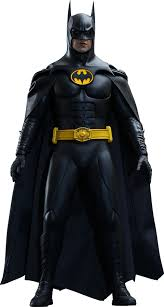 Sommes-nous prêts?

Nous sommes prêts !
Djibouti is the only francophone nation on the eastern coast of Africa. The capital of Djibouti is Djibouti.
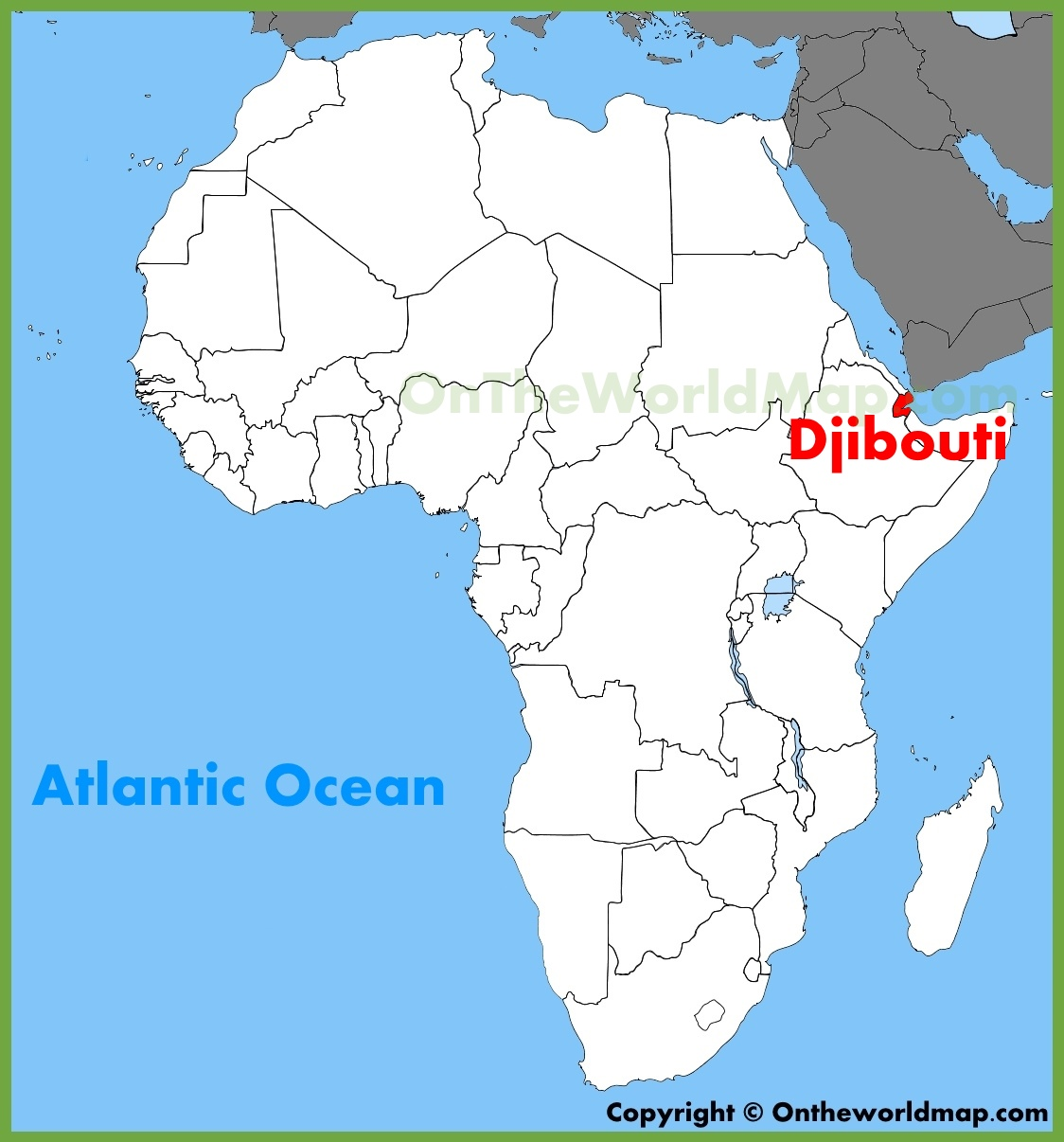 Qu’est-ce que c’est?
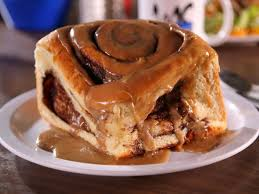 une banane
un ananas
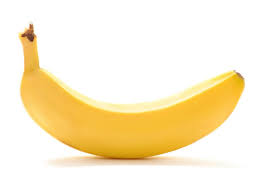 La ruelle des souvenirs
The beautiful bird is in the old tree with a new banana.
Leurs chiens sont grands et beaux.
petit-fils, petite-fille, petit(e)-enfant.
La banane est sur la table
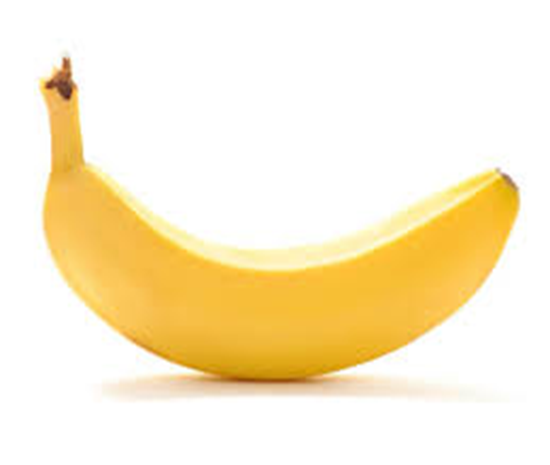 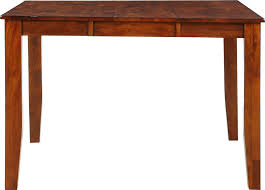 La banane est sous la table.
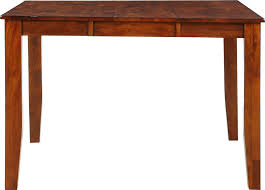 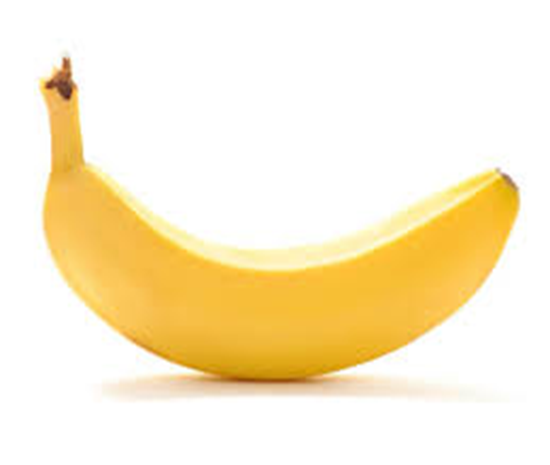 p. 98
sur
sous
dans
devant
derrière
à droite
à gauche
avec
Chantons!
en face de
entre
loin de
près de
à côté de
Où est-il?
Devoirs
Billet de sortie
Translate into French: The pen of my aunt is on the desk of my uncle.